Всероссийская научно-методическая конференция 10 ноября 2013 - 30 января 2014 "Педагогическая технология и мастерство учителя"
Муниципальное общеобразовательное учреждение
«Средняя общеобразовательная школа №20 
имени Героя Советского Союза Ф.К.Попова»
Использование ролевых игр 
как формы обучения диалогическому общению 
на уроках английского языка
Учитель английского языка 
Исакова Людмила Вячеславовна
Электронное периодическое издание НАУКОГРАД
Ноябрь 2013 – февраль 2014
«Человек играет только тогда, когда он в полном значении слова человек, и он бывает вполне человеком лишь тогда, когда играет»
Ф.Шиллер
Ролевая игра - это приём, который позволяет ученикам совершенствовать свои речевые навыки и умения, а также попробовать свои силы в актёрском мастерстве.
Игры, с методической точки зрения, несут в себе следующие задачи:
 Создание психологически благоприятной готовности учащихся к речевому общению.
 Обеспечение естественной необходимости многократного повторения ими языкового материала.
 Тренировка учащихся в выборе нужного речевого варианта, что является подготовкой к ситуативной спонтанной речи вообще.
РОЛЕВАЯ ИГРА– это речевая, игровая и учебная деятельности одновременно. С точки зрения учащихся, ролевая игра – это игровая деятельность, в процессе которой они выступают в определённых ролях. Учебный характер игры ими часто не осознаётся. С позиции учителя, ролевую игру можно рассматривать как форму обучения диалогическому общению. 
ДИАЛОГИЧЕСКОЕ ОБЩЕНИЕ - форма общения, основывающаяся на априорном внутреннем принятии друг друга как ценностей самих по себе и предполагающая ориентацию на индивидуальную неповторимость каждого из субъектов. Диалогическое общение открывает возможность подлинного взаимораскрытия, взаимопроникновения, личностного взаимообогащения. На эмоциональном фоне такого общения возникает стремление к самообразованию и самосовершенствованию, что особенно важно в процессе обучения и воспитания.
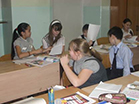 Сходное и различное
Цель: развитие диалогического общения; активизация совместной речевой деятельности, тренировка навыков и умений выражения в иноязычной речи сходства и различий.
Ход игры: участники образуют пары. Им вручаются карточки с картинками. Показывать карточки друг другу нельзя. Работая в парах, играющие задают вопросы друг другу, чтобы выяснить, какие картинки на их карточках являются общими, а какие различными. Обсудив по три картинки, играющие меняются местами и продолжают работу с другими партнёрами. Раздаточный материал можно варьировать, используя вместо картинок синонимичные и антонимичные слова, предложения
План города
Цель: активизация навыков и умений вопросно-ответного взаимодействия с использованием различных форм вопросительных, предположительных высказываний и техники расспроса, а также всевозможных по содержанию и структуре реплик реакций.
Ход игры: участники игры образуют пары. Каждый из играющих получает вариант плана города, на котором указаны какие-либо достопримечательности. Задавая друг другу вопросы, играющие устанавливают названия улиц, местоположение достопримечательностей. Они должны также описать дорогу к этим местам от заданной исходной точки.
Уикенд
Цель: активизация навыков и умений дискутирования, обсуждения, аргументирования, объяснения, убеждения на иностранном языке. 
Ход игры: участники игры разрабатывают маршрут за город и план проведения уикэнда. Каждая группа обсуждает и представляет свой план. Условия, которые должны быть учтены, могут быть различными (определение суммы денег, мест для посещения, выбор транспортных средств, спортивного инвентаря для игр на природе и т.п.).
Ситуации
В заключение хотелось бы ещё раз подчеркнуть, что ролевая игра решает большие возможности, но, на мой взгляд, самое главное – способствует развитию диалогического общения. Ролевая игра является очень перспективной формой обучения, так как она
- способствует созданию благоприятного психологического климата на уроке;
- усиливает мотивацию и активизирует деятельность учащихся;
- даёт возможность использовать имеющиеся знания, опыт, навыки общения в разных ситуациях. 
Поэтому использование ролевых игр на уроках повышает эффективность учебного процесса, помогает сохранить интерес учащихся к изучаемому предмету на всех этапах обучения.